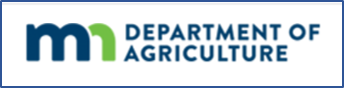 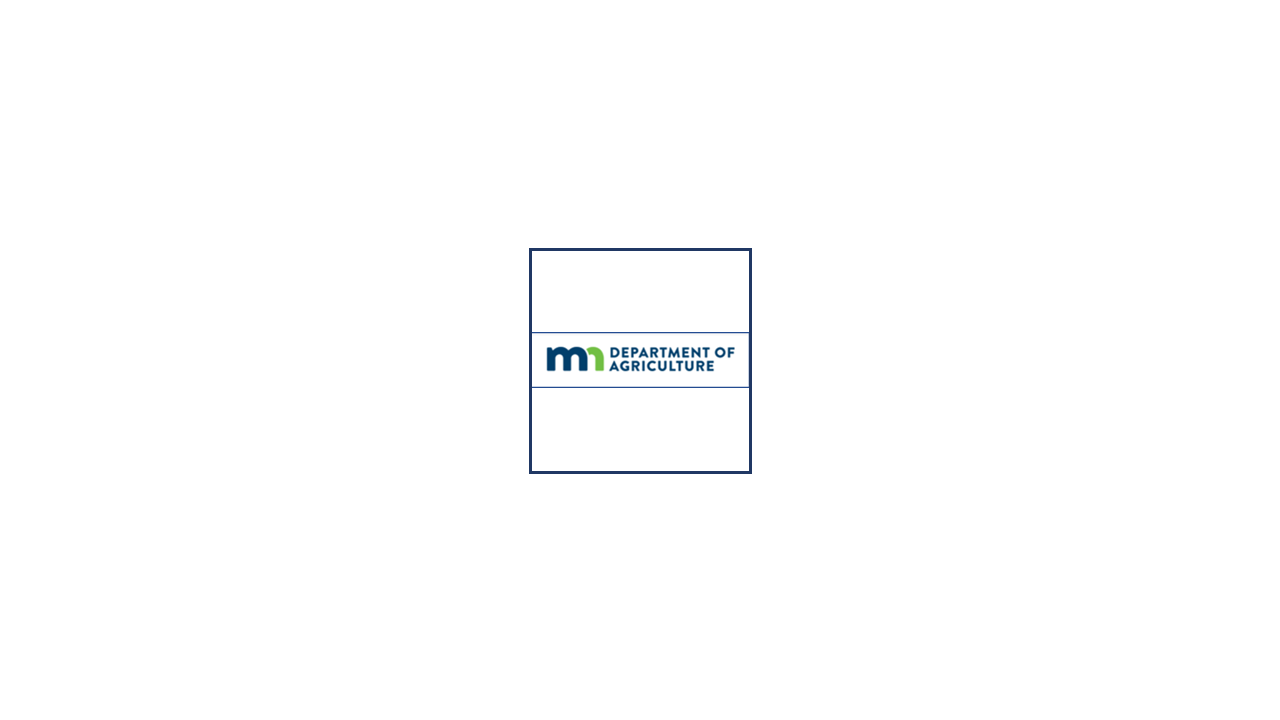 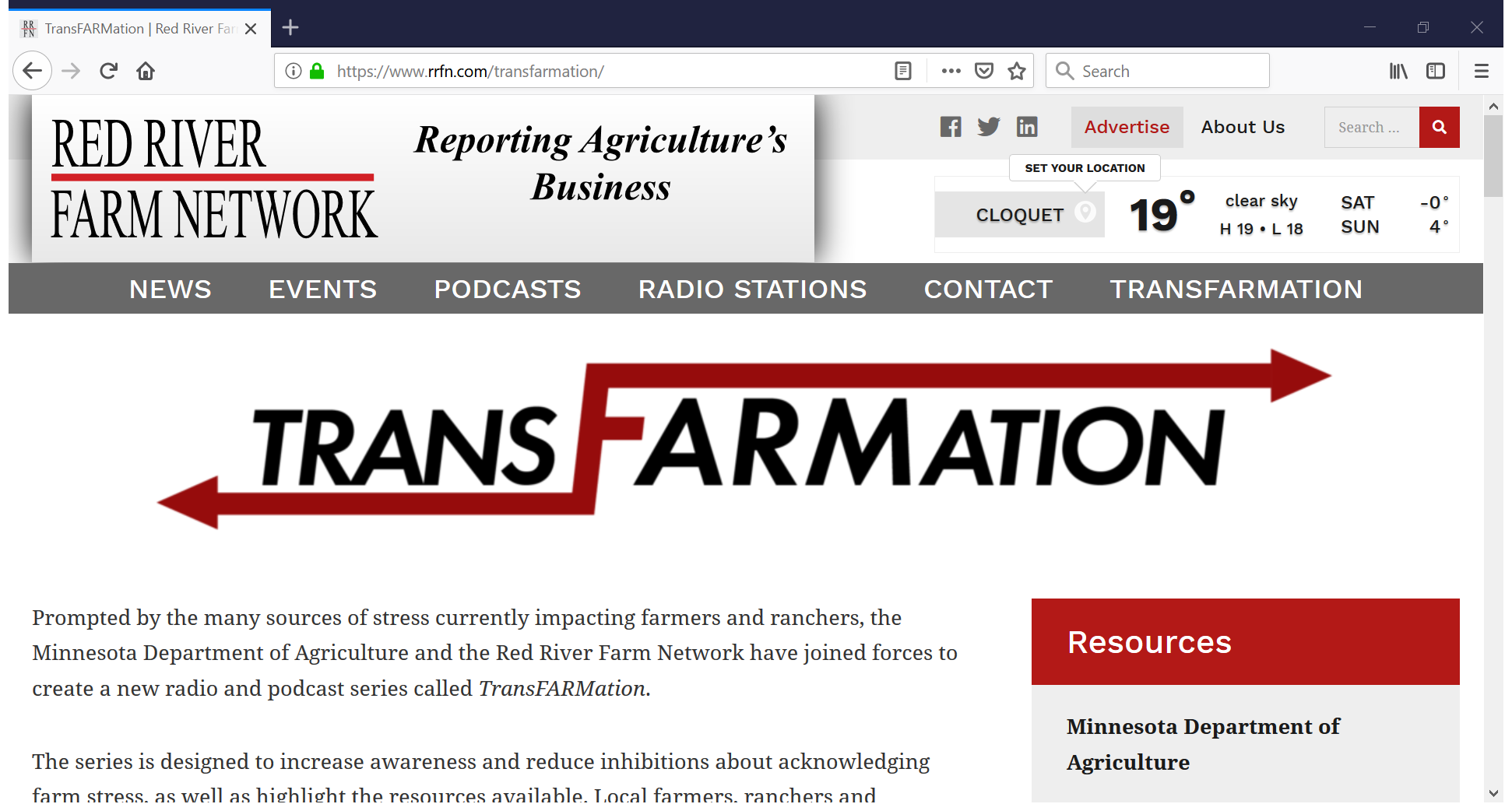 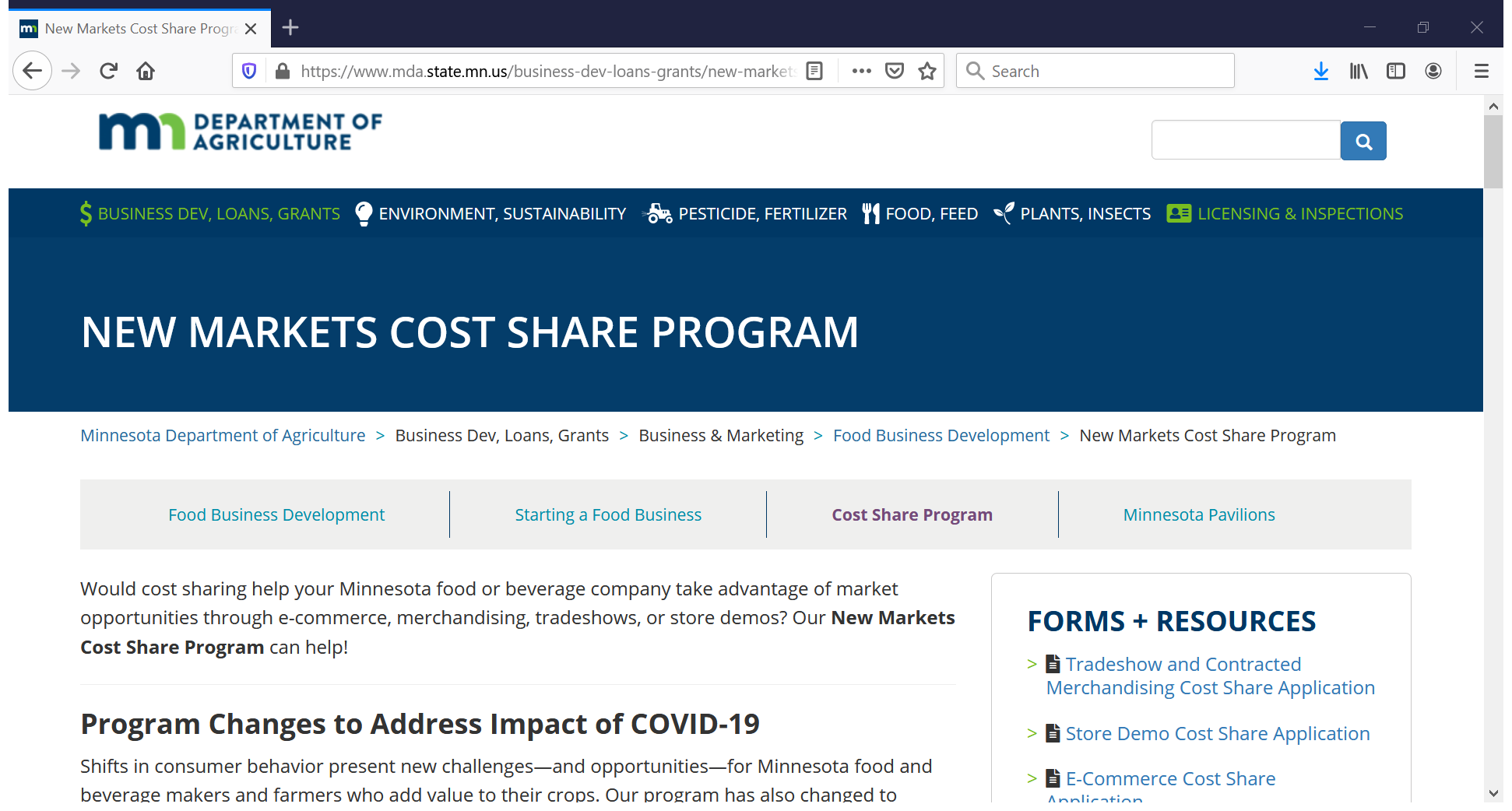 6/03/20
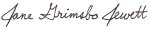